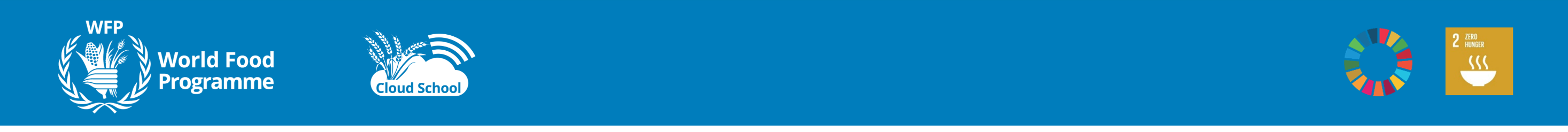 04
Comprehensive Utilization of Sweet Potato by-products
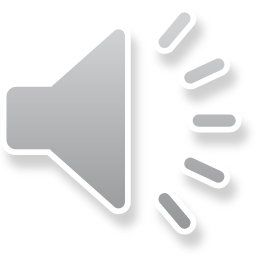 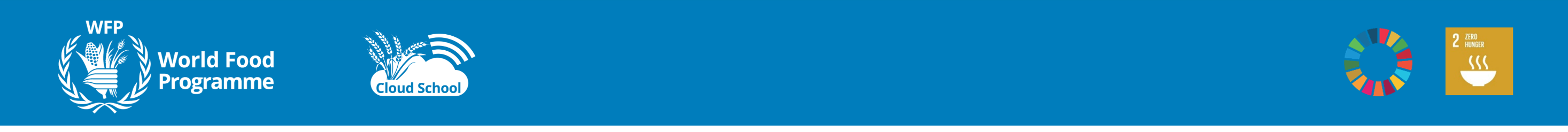 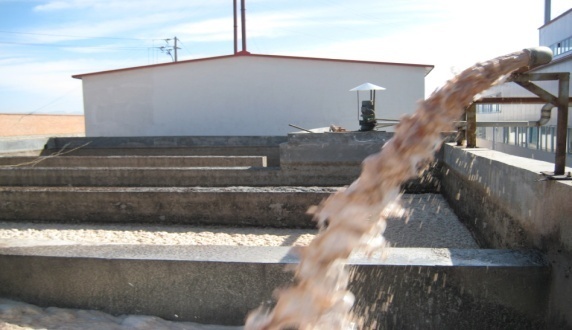 Approximately 10 to 20 tonnes of waste water and 4.5 to 5.0 tonnes of fresh residues are generated from 1 tonne of starch production.
The production of sweet potato leaves was equivalent to that of roots.
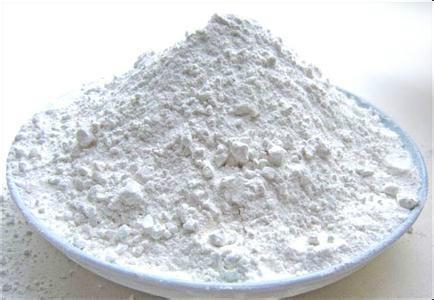 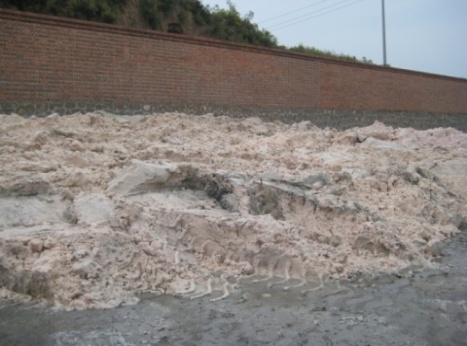 Most waste water and leaves is discharged directly;
About 20% of the residues are used as low-value animal feed; about 80% of the residues are disposed;
A major contributor to serious resource waste and environmental pollution.
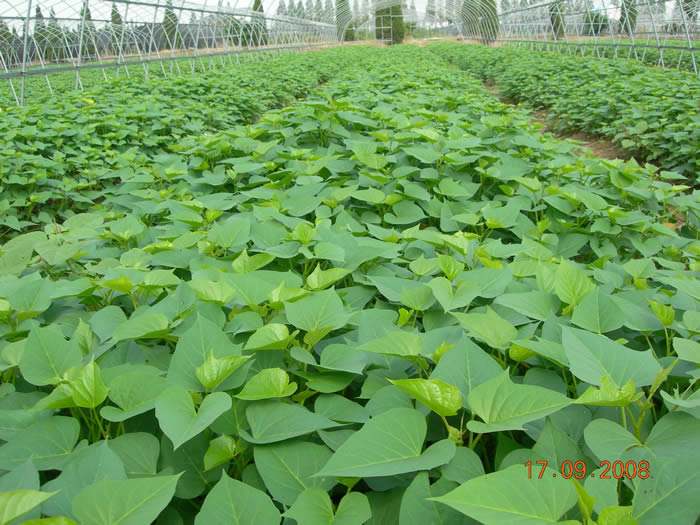 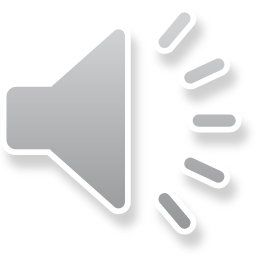 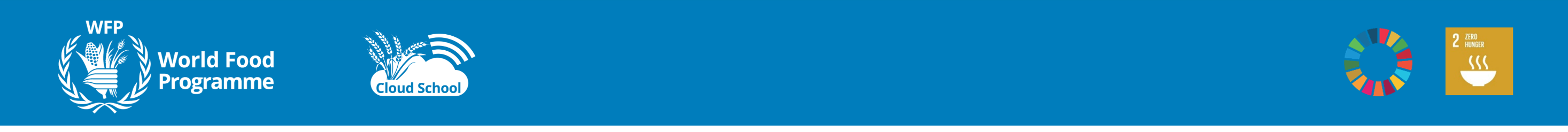 Processing technology of sweet potato protein
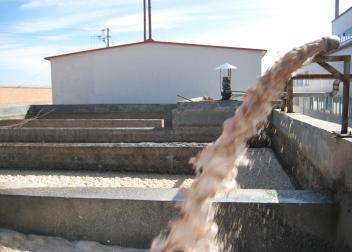 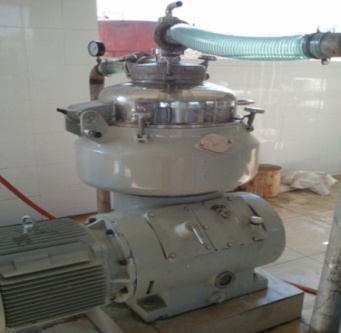 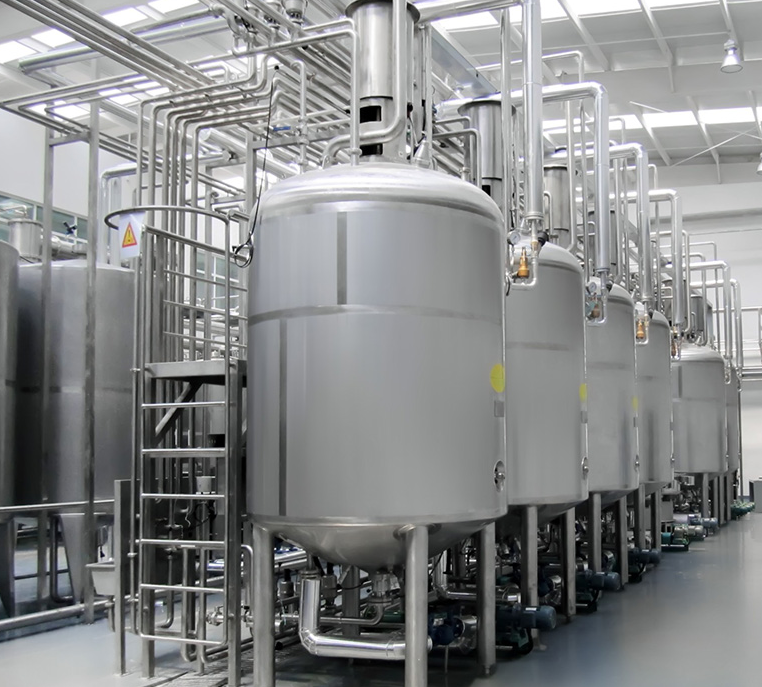 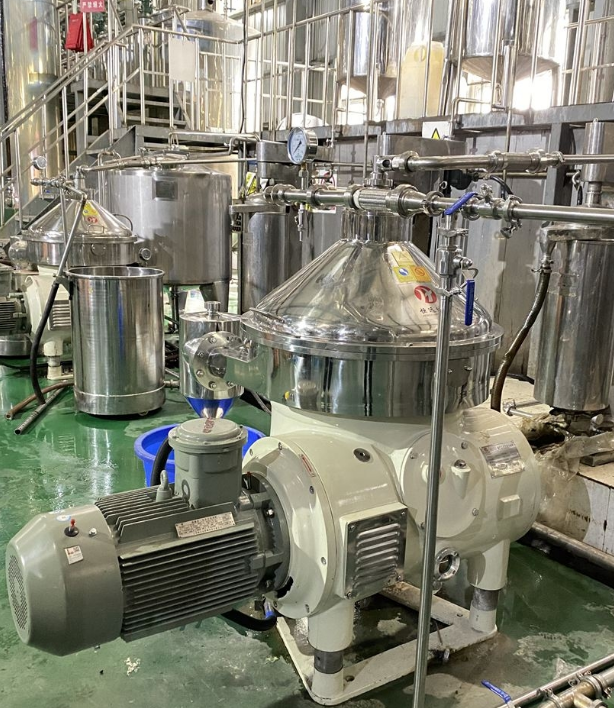 Waste water
Concentration
Adjusting pH to 4 with HCl and stirring extraction
Centrifugation and collecting precipitate
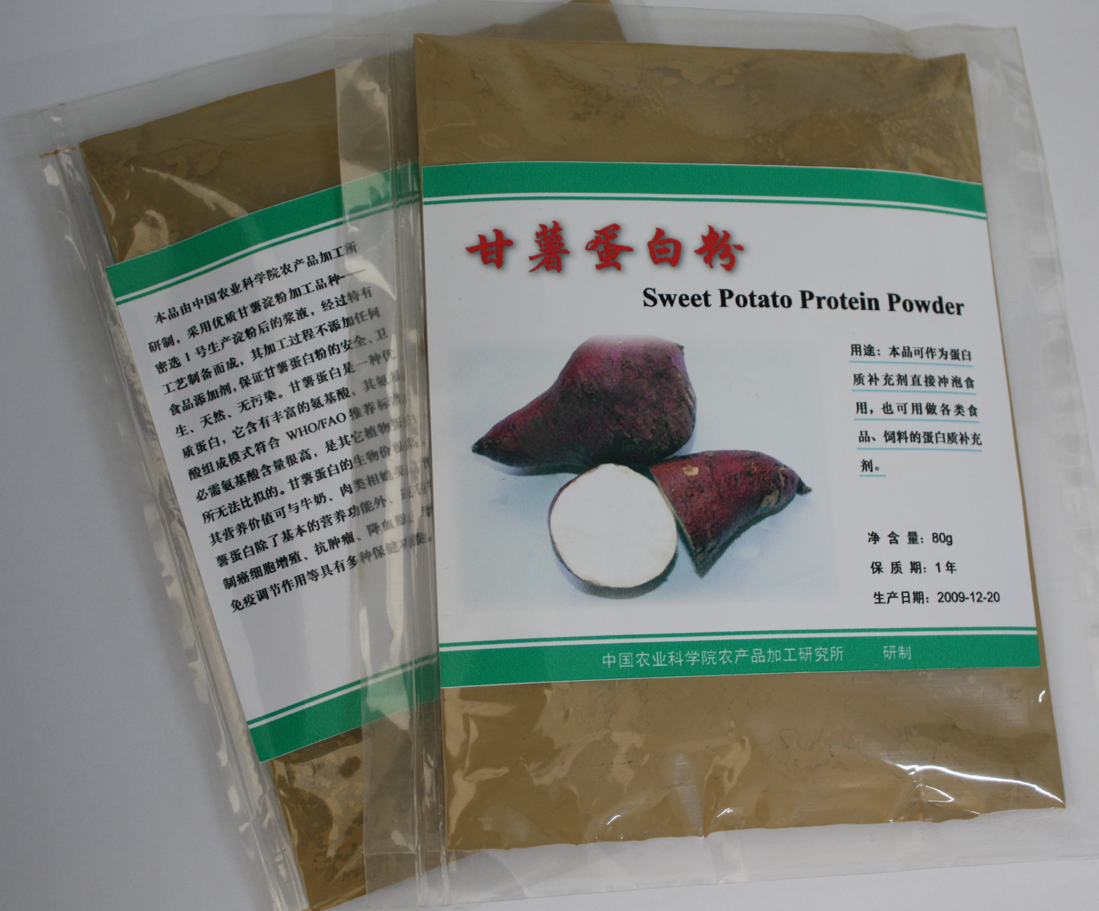 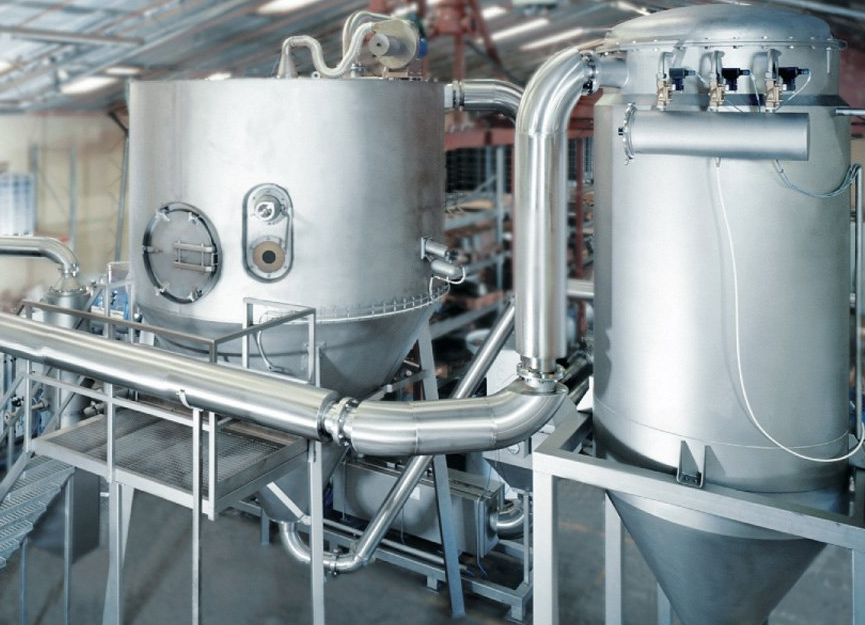 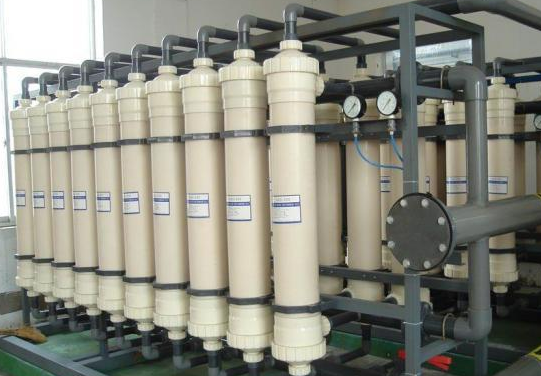 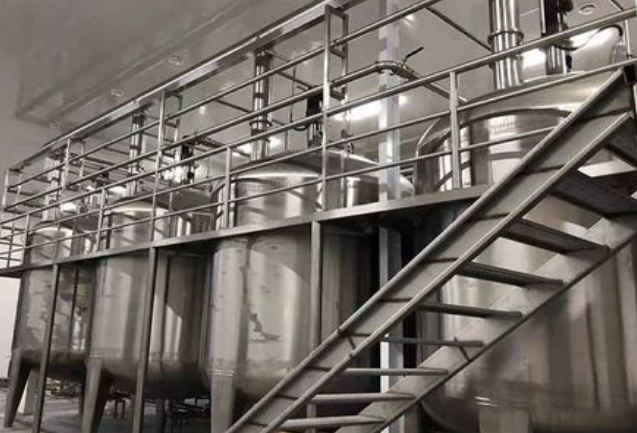 Native sweet potato protein
Spray drying
Adjusting pH to 8 with NaOH
Ultrafiltration
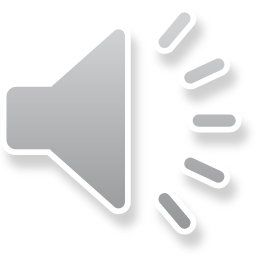 Processing technology of native sweet potato protein
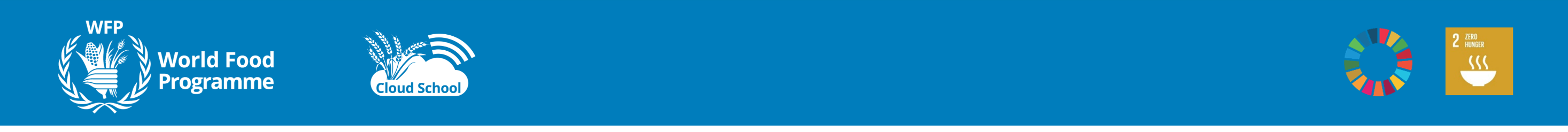 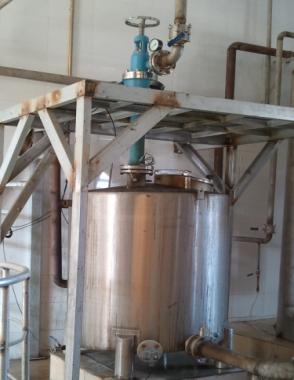 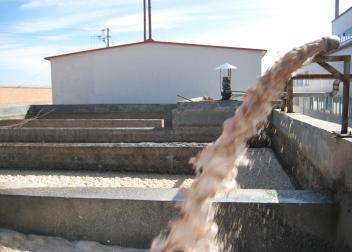 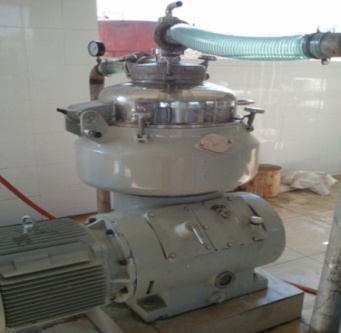 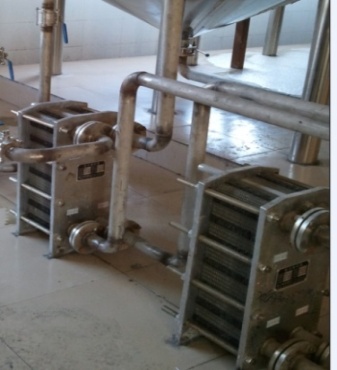 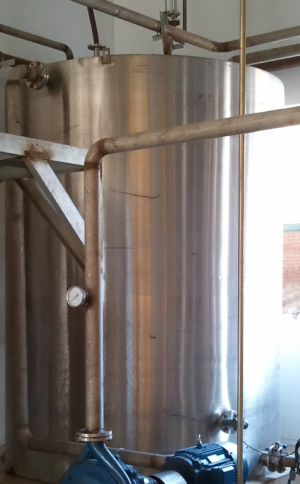 Concentration
Waste water
Preheating
Heat preservation
Steam ejector
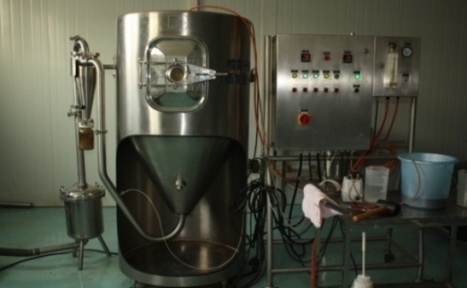 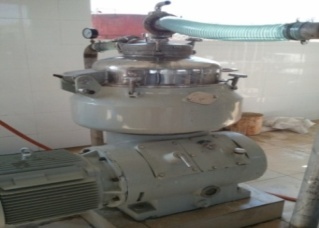 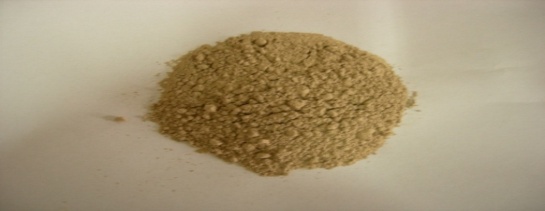 Processing technology of denatured sweet potato protein
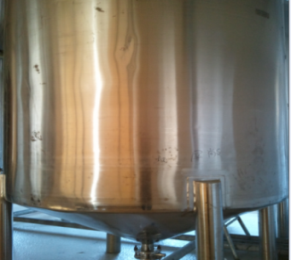 Concentration
Protein
Spray drying
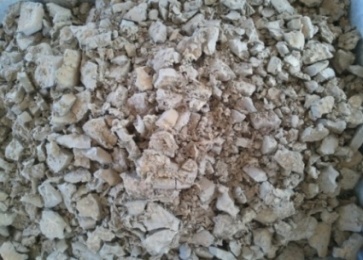 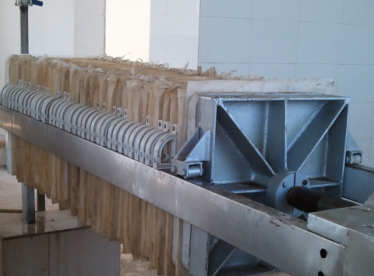 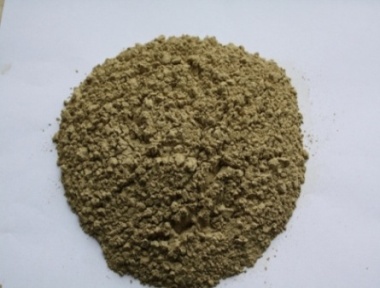 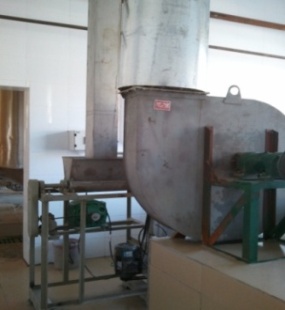 Flocculation
Airflow drying
Wet protein
Protein
Plate-frame pressure
filtration
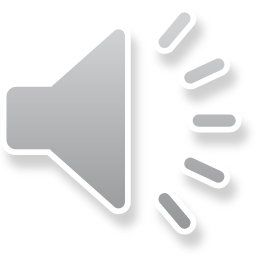 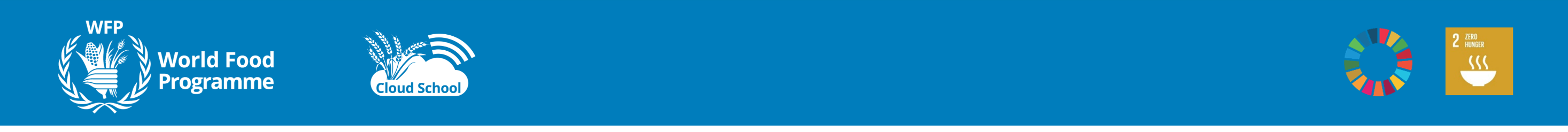 Processing technology of sweet potato dietary fiber
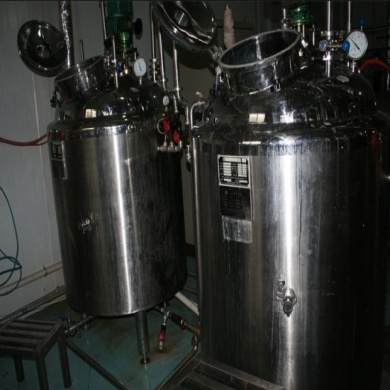 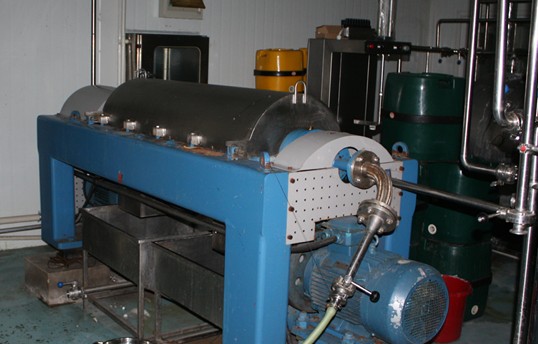 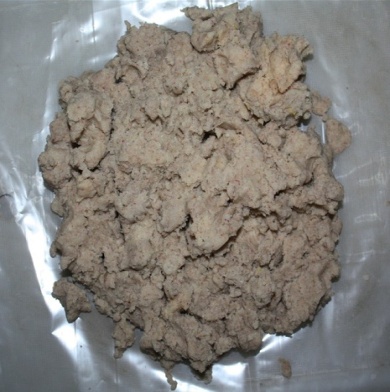 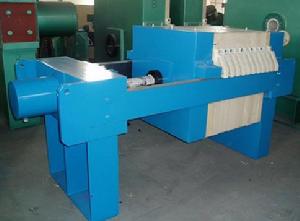 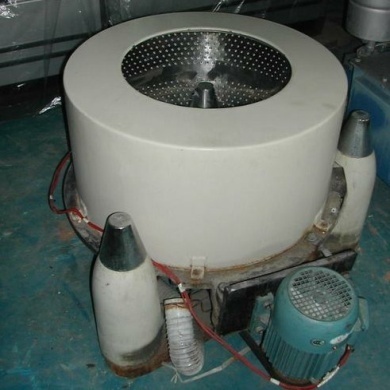 Turbine centrifuging
Sweet potato residues
Enzyme hydrolysis
Three-column centrifuging
Plate-frame pressure filtration
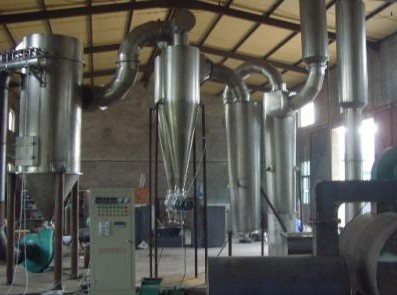 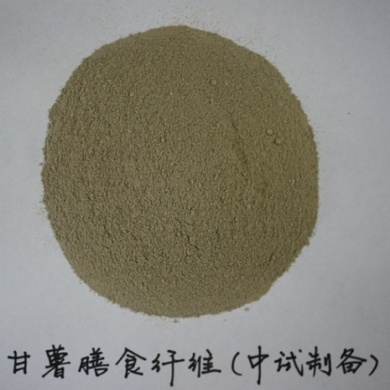 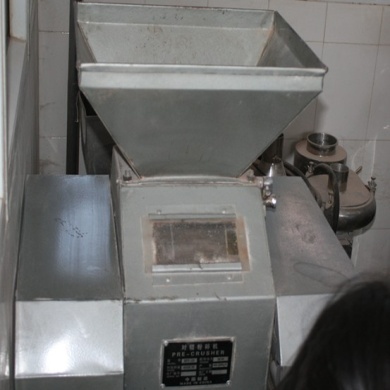 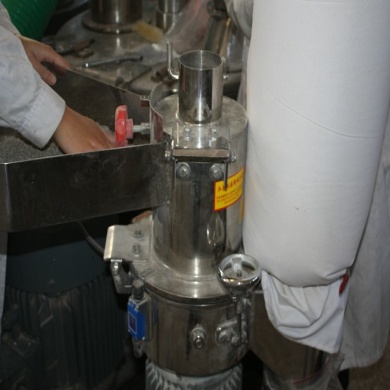 Dietary fiber
Superfine grinding
Smashing
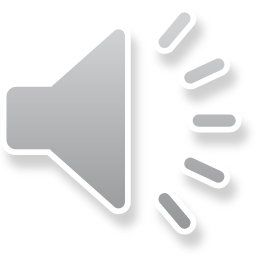 Drying
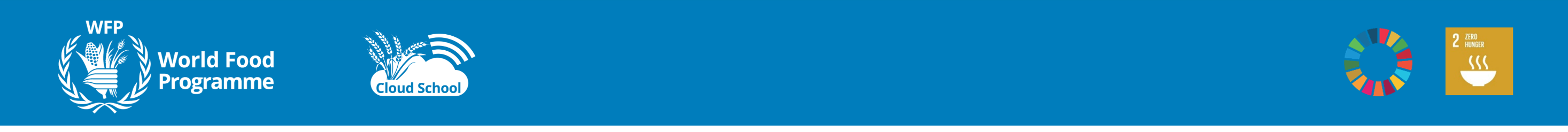 Processing technology of sweet potato pectin
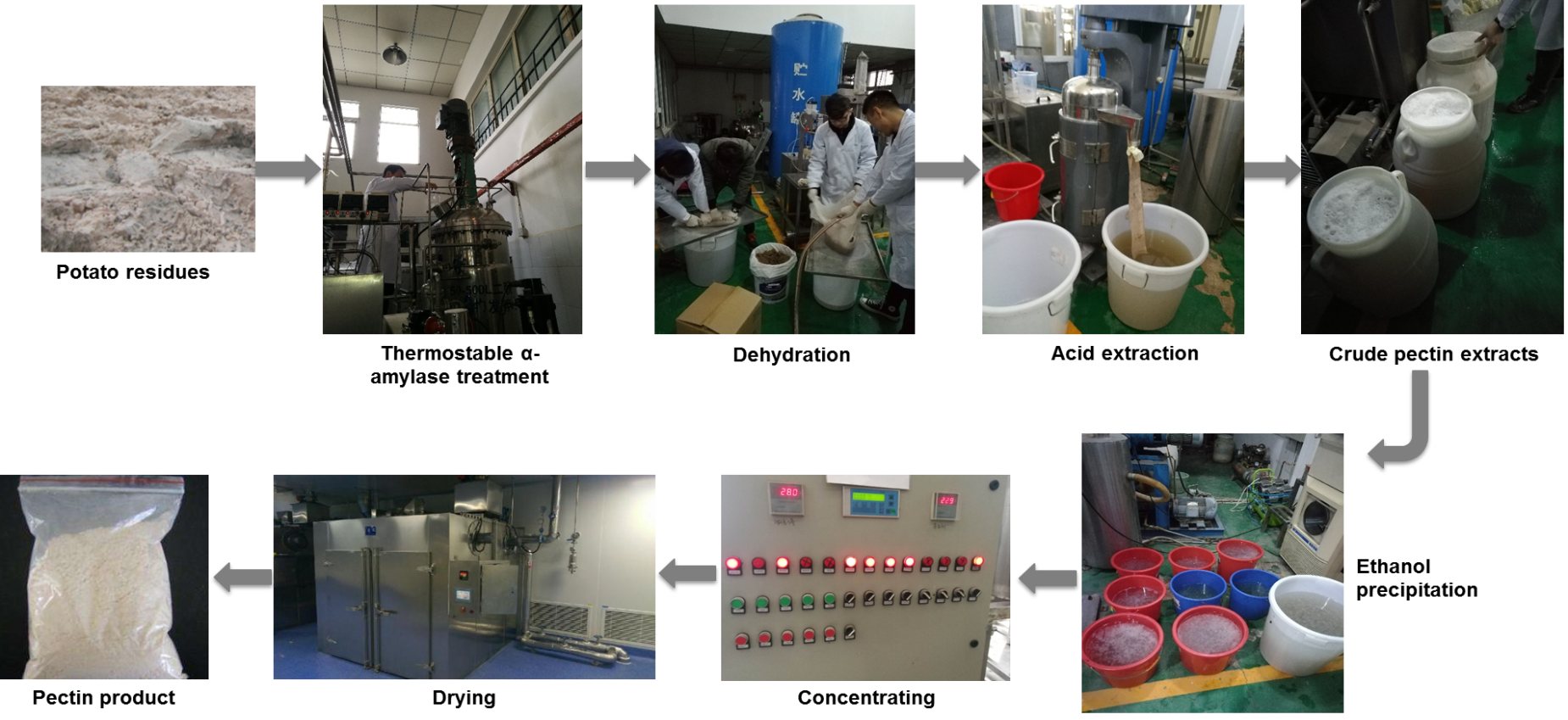 Sweet potato residue
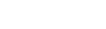 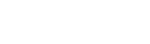 Crude pectin solution
Thermostable α-amylase treatment
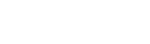 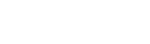 Centrifugation
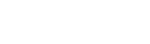 Acid extraction from the precipitate
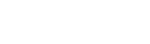 Ethanol precipitation
(ethanol : crude pectin solution, 4:1, v/v)
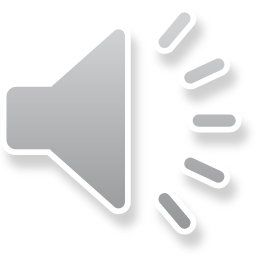 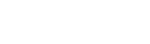 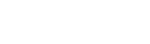 Drying
Pectin
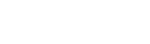 Centrifugation and
collecting precipitate
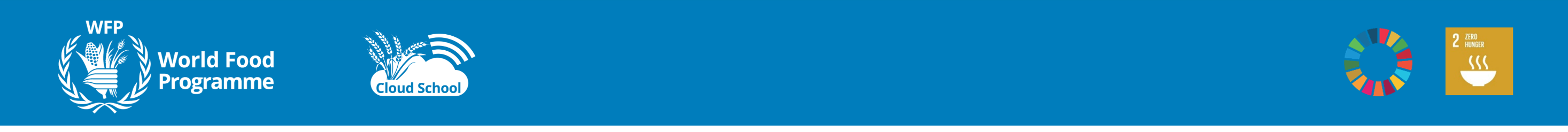 Processing technology of cellulose nanocrystals from sweet potato residues
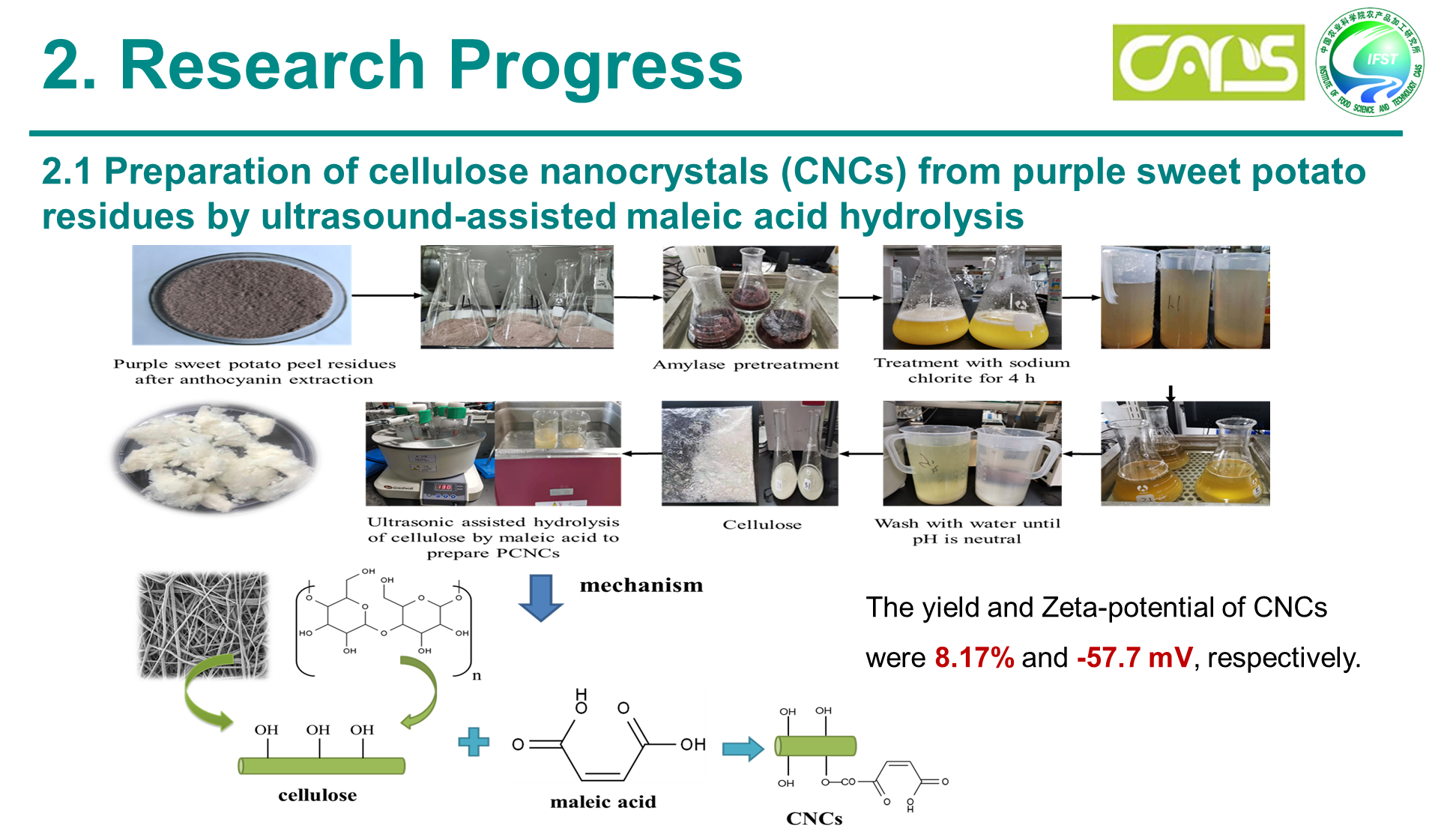 Washing     Filter
Purple sweet potato peel residues after anthocyanin extraction
Weigh 10 g
Add 200 mL of 10 wt.% sodium hydroxide solution, 60℃ for 4 h
Add 25 mL 5%(w/w) α-amylase solution and 250 mL deionized water, 95℃ for 3 h
Washing residues with distilled water to neutral pH
Ultrasonic assisted hydrolysis of cellulose by maleic acid to prepare CNCs
[the ratio between cellulose and 75 wt% maleic acid was 1:10 (g/mL), ultrasonic at 60℃ for 1 h, followed by 120℃ for 2.5 h]
Washing residues with distilled water to neutral pH
The remained solid was lyophilized for 3 d to obtain cellulose
Add 200 mL of sodium chloride (10 g/L), 70℃ for 2 h
Repeat this step for 2-4 times
CNCs
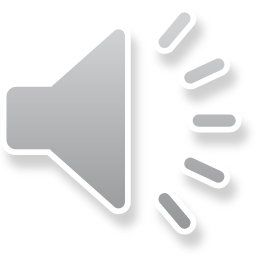 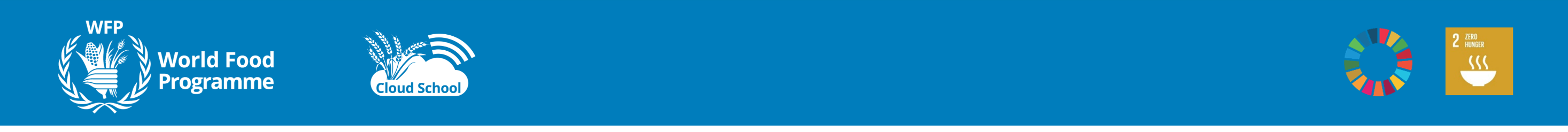 Processing technology of sweet potato leaf powder
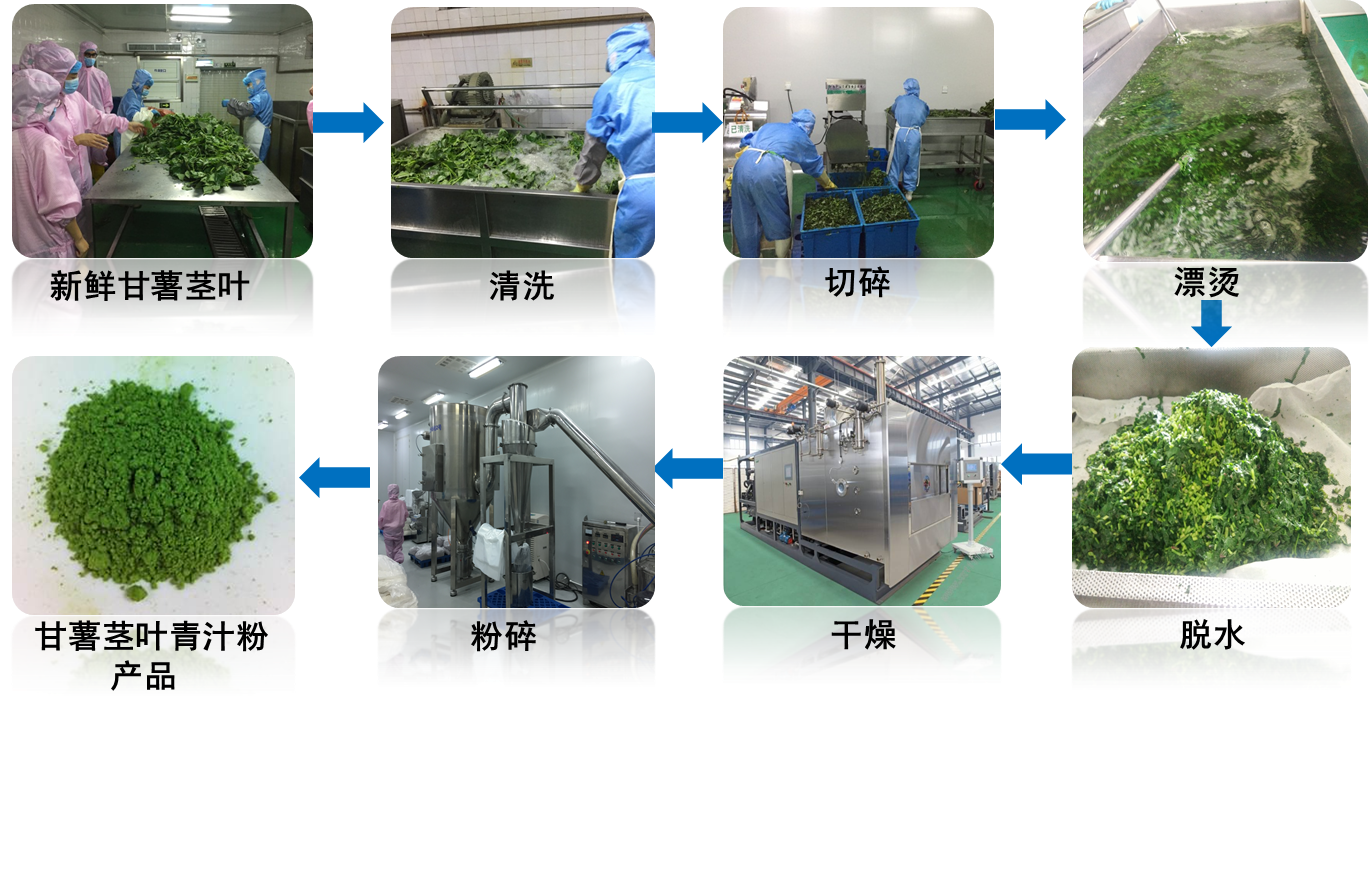 Cutting
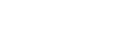 Fresh sweet potato leaves
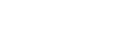 Blanching with hot water (80-100 ℃, 1-3 min ) or steaming (90-100 ℃, 2-3 min)
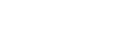 Washing
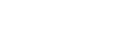 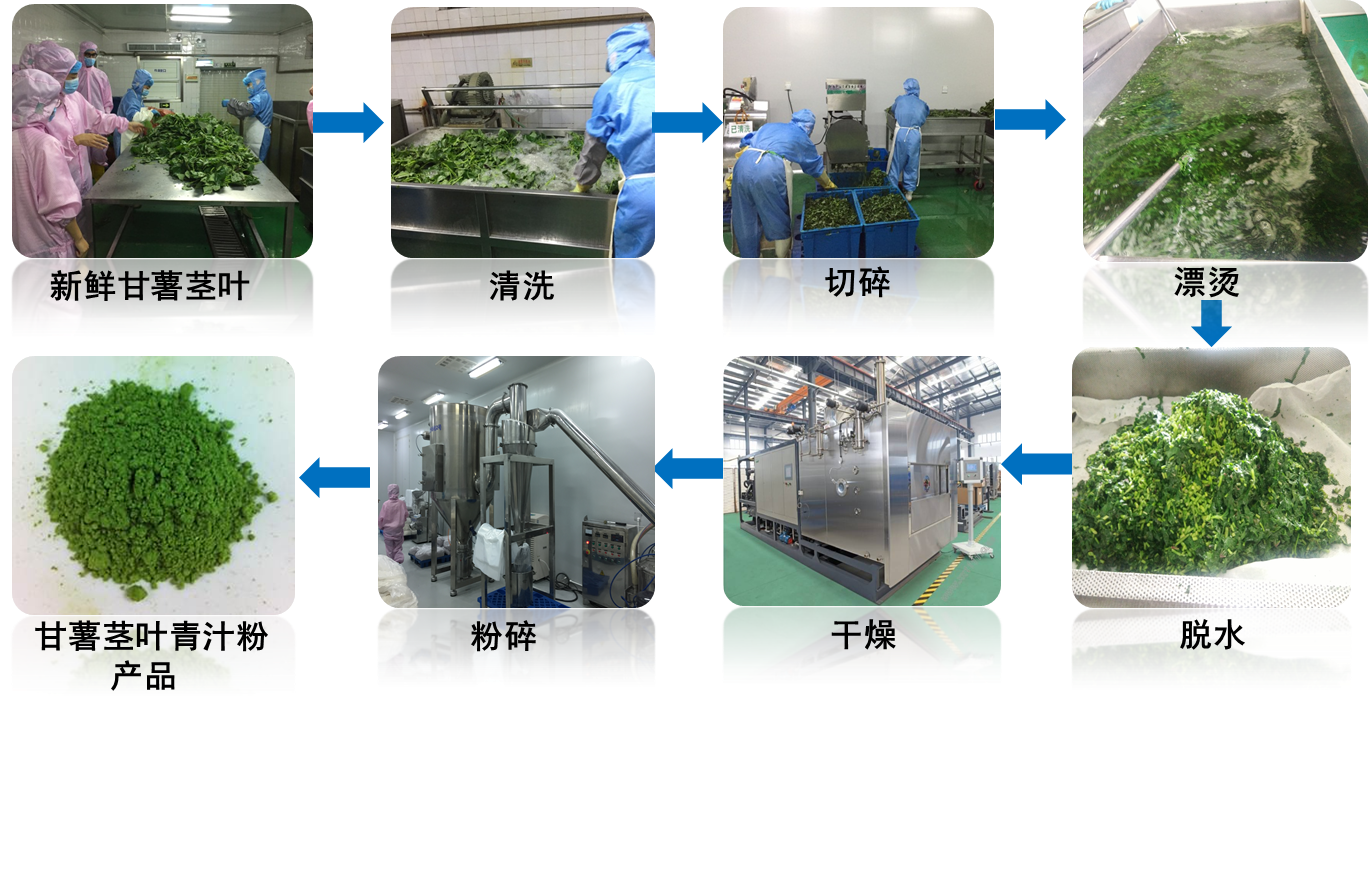 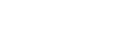 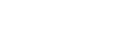 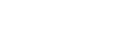 Grinding
Dewatering
Sweet potato leaf powder
Drying
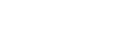 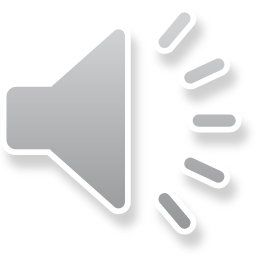 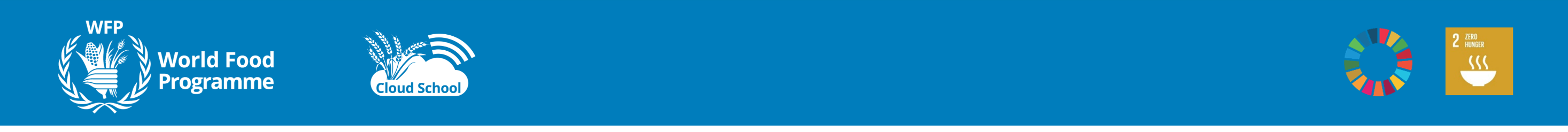 Processing technology of sweet potato leaf polyphenols
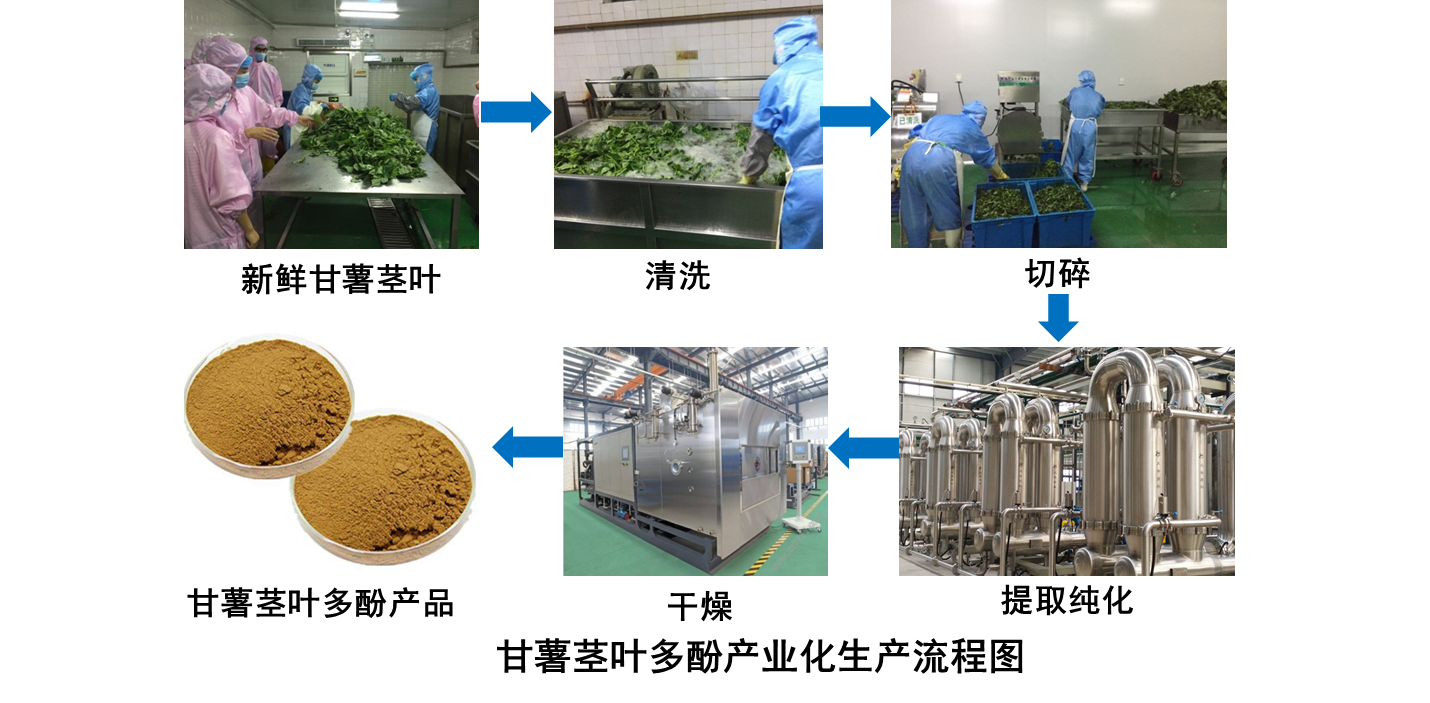 Cutting
Washing
Fresh sweet potato leaves
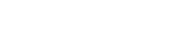 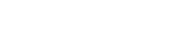 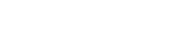 Cutting
Fresh sweet potato leaves
Washing
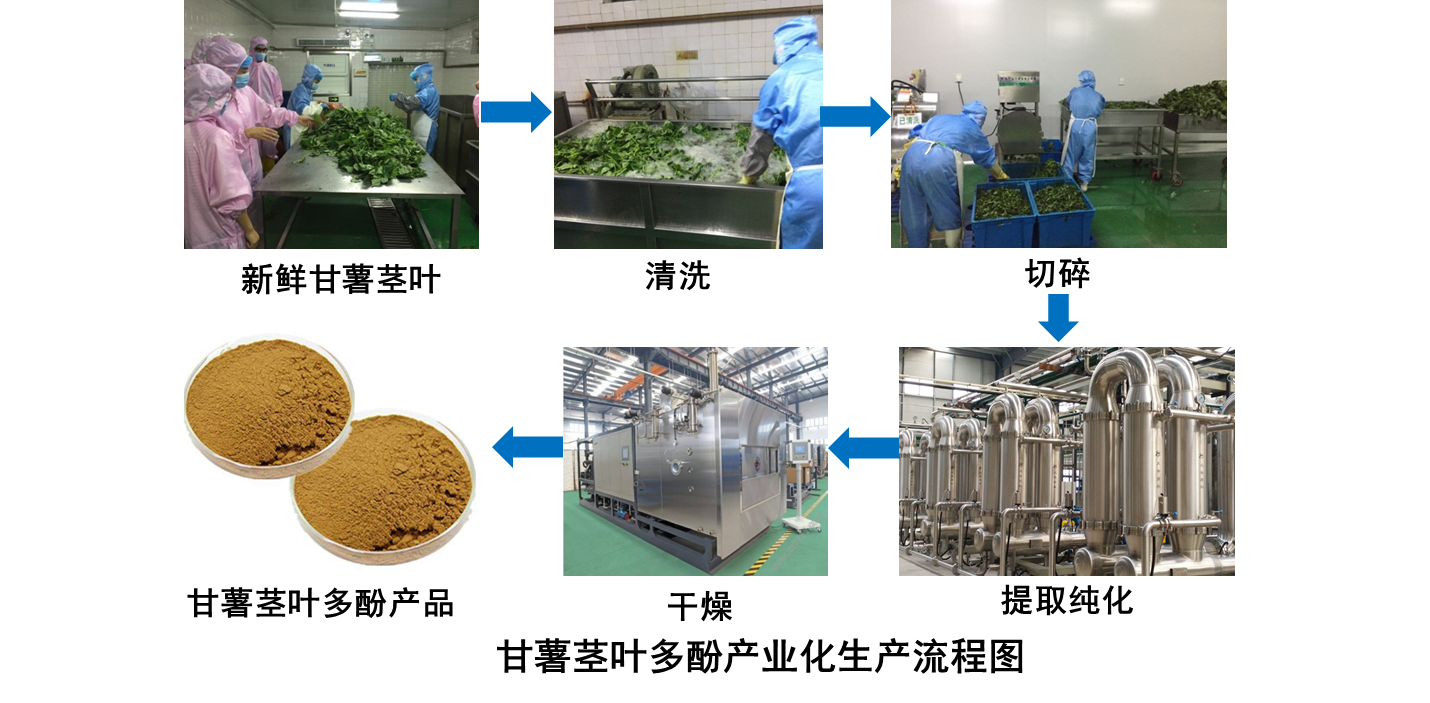 Sweet potato leaf polyphenols
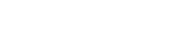 Extraction and purification
Drying
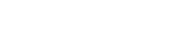 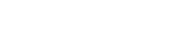 Extraction and purification
Sweet potato leaf polyphenols
Drying
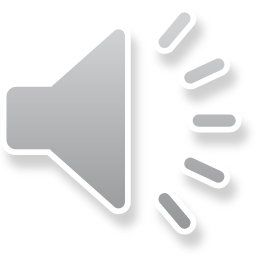 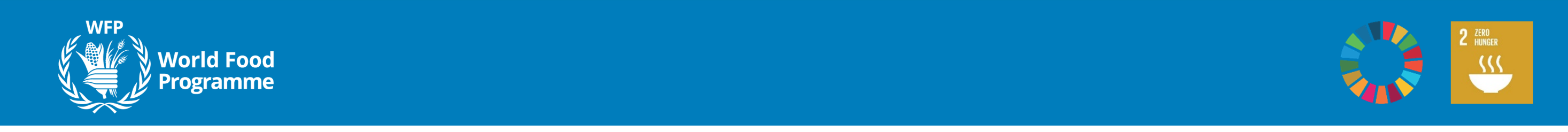 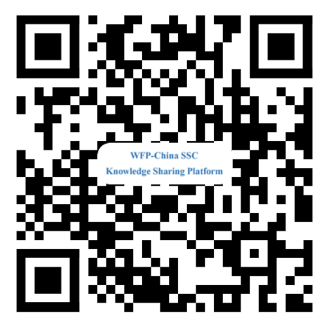 Thank You
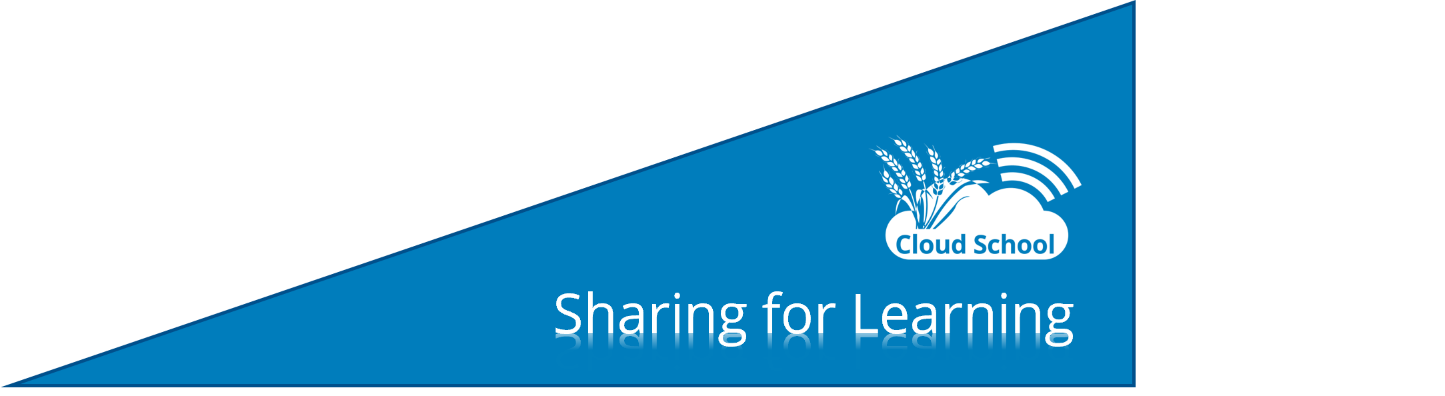 The SSTC project is funded by:Ministry of Agriculture and Rural Affairs P. R. China
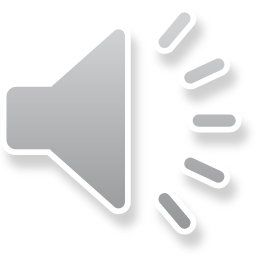 Sharing for Learning